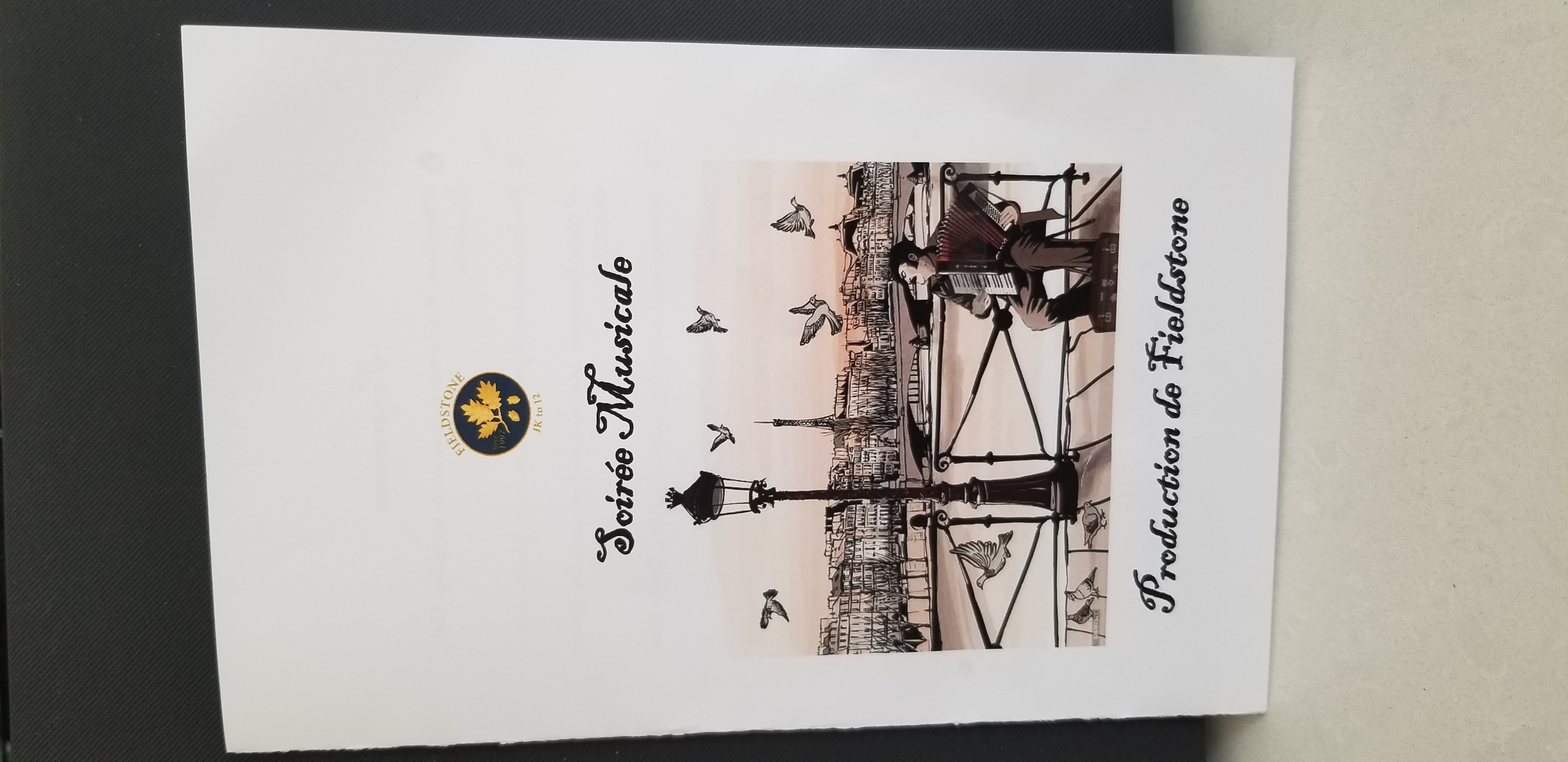 31 mai 2024
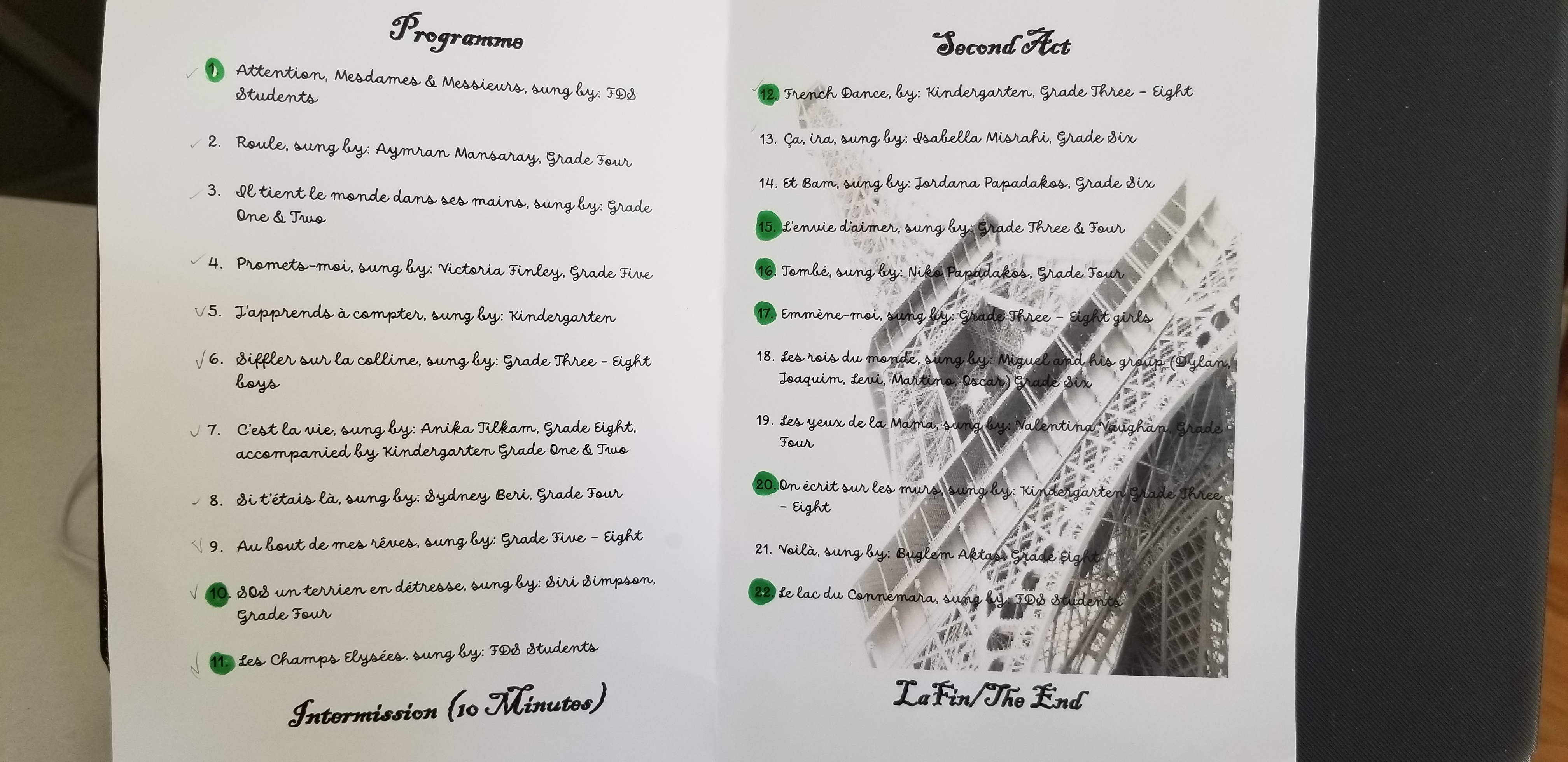 Opening
1. Attention, Mesdames & Messieurs sung by FDS Students
2. Roule, sung by Aymran Mansaray, Grade Four
3. Il tient le monde dans ses mains, sung by Grade One & Two
4. Promets-mois, sung by Victoria Finley, Grade Five
5. J’apprends à compter, sung by Kindergarten
6. Siffler sur la colline, sung by Grade Three – Eight boys
7. C’est la vie, sung by Anika Tilkam, Grade Eight, accompanied by Kindergarten Grade One & Two
8. Si t’etais là, sung by Sydney Beri, Grade Four
9. Au bout de mes rêves, sung by Grade Five - Eight
10. SOS un terrien en détresse, sung by Siri Simpson Grade Four
11. Les Champs Elysées, sung by FDS Students
12. French Dance, by Kindergarten, Grade Three - Eight
13. Ça ira, sung by Isabelle Misrahi, Grade Six
14. Et Bam, sung by Jordana Papadakos, Grade Six
15. L’envie d’aimer, sung by Grade Three & Four
16. Tombé, sung by Niko Papadakos, Grade Four
17. Emmène-moi, sung by Grade Three – Eight girls
18. Les rois du monde, sung by Miguel and his group
19. Les yeux de la Mama, sung by Valentina Vaughan, Grade Four
20. On écrit sur les murs, sung by Kindergarten, Grade Three - Eight
21. Voilà, sung by Buglem Aktas, Grade Eight
22. Le lac du Connemara, sung by FDS Students
La Fin